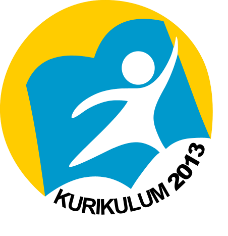 PENYEBAB PERUBAHAN SOSIAL
PENYEBAB INTERNAL
Dinamika kependudukan
	Yang dimaksud dengan dinamika kependudukan adalah bertambah dan berkurangnya jumlah penduduk. Dinamika tersebut, antara lain, dipengaruhi oleh angka kelahiran (fertilitas), kematian (mortalitas), arus masuk penduduk (migrasi positif), dan arus keluar penduduk (migrasi negatif).
Penemuan-penemuan baru
	William Ogburn mengidentifikasikan penemuan (discovery) sebagai suatu cara baru melihat kenyataan. Kenyataannya sendiri sudah ada sejak lama, tapi orang baru saja melihatnya dengan cara yang berbeda, sehingga menghasilkan perubahan sosial.
PENYEBAB INTERNAL
Pertentangan dalam masyarakat
	Pertentangan dalam masyarakat mungkin pula menjadi penyebab terjadinya perubahan sosial. Ada yang merasa telah puas dengan keadaan saat ini sehingga berupaya mempertahankannya. Tapi, ada sebagian yang merasa tidak puas sehingga ingin melakukan perubahan. Pertentangan ini pada akhirnya pasti menimbulkan perubahan, baik keseluruhan maupun sebagian. 
Terjadinya pemberontakan atau revolusi dalam masyarakat bersangkutan
	Pemberontakan atau revolusi juga didorong oleh keinginan melakukan perubahan-perubahan mendasar dalam kehidupan bermasyarakat. Hanya saja, dalam praktiknya, tujuan revolusi lebih sering sebatas melakukan perubahan rezim pemerintahan.
PENYEBAB EKSTERNAL
Perubahan lingkungan fisik/alam
	Terjadinya gempa bumi, tanah longsor, banjir besar dan bencana alam lainnya akan melahirkan perubahan-perubahan tertentu dalam masyarakat. Perubahan dimaksudkan sebagai bentuk adaptasi sosial terhadap perubahan lingkungan fisik. 
Peperangan dengan negara lain
	Peperangan lazimnya melibatkan penggunaan kekuatan militer dan senjata-senjata canggih berdaya rusak dahsyat. Dampaknya pasti sangatlah mengerikan, korban jiwa berjatuhan, infrastruktur hancur berantakan, dan ikatan-ikatan sosial tercerai-berai. Dalam kondisi peperangan, perubahan sosial merupakan keniscayaan. Kehidupan yang semula normal, kini serba mengkhawatirkan.
PENYEBAB EKSTERNAL
Pengaruh kebudayaan lain
	Hubungan antara dua masyarakat sangat mungkin menimbulkan pengaruh timbal balik antar kebudayaan. Pengaruh kebudayaan lain dapat menyebabkan terjadinya perubahan sosial budaya, baik asimilasi maupun akulturasi. Asimilasi terjadi ketika berbagai kelompok manusia dengan latar belakang kebudayaan yang berbeda berinteraksi secara intensif dalam waktu yang lama. Pada proses asimilasi, terjadi peleburan kebudayaan sehingga pihak-pihak yang tengah berasimilasi akan merasakan adanya kebudayaan tunggal sebagai milik bersama. 
	Perubahan dapat pula berwujud akulturasi, yakni proses sosial yang timbul manakala suatu kelompok manusia dengan kebudayaan tertentu dihadapkan dengan unsur dari suatu kebudayaan asing. Kebudayaan asing itu lambat laun diterima dan diolah ke dalam kebudayaannya sendiri tanpa menyebabkan hilangnya unsur kebudayaan sendiri.
QUIZ
Apakah yang dimaksud dengan ‘dinamika kependudukan’?
Apakah yang dimaksud dengan ‘asimilasi’?
Apakah yang dimaksud dengan ‘akulturasi’?
SALAM SOSIOLOGI !